Animate a sprite on the  Scratch website
By , R, M and E in P6
First step.
Choose a sprite
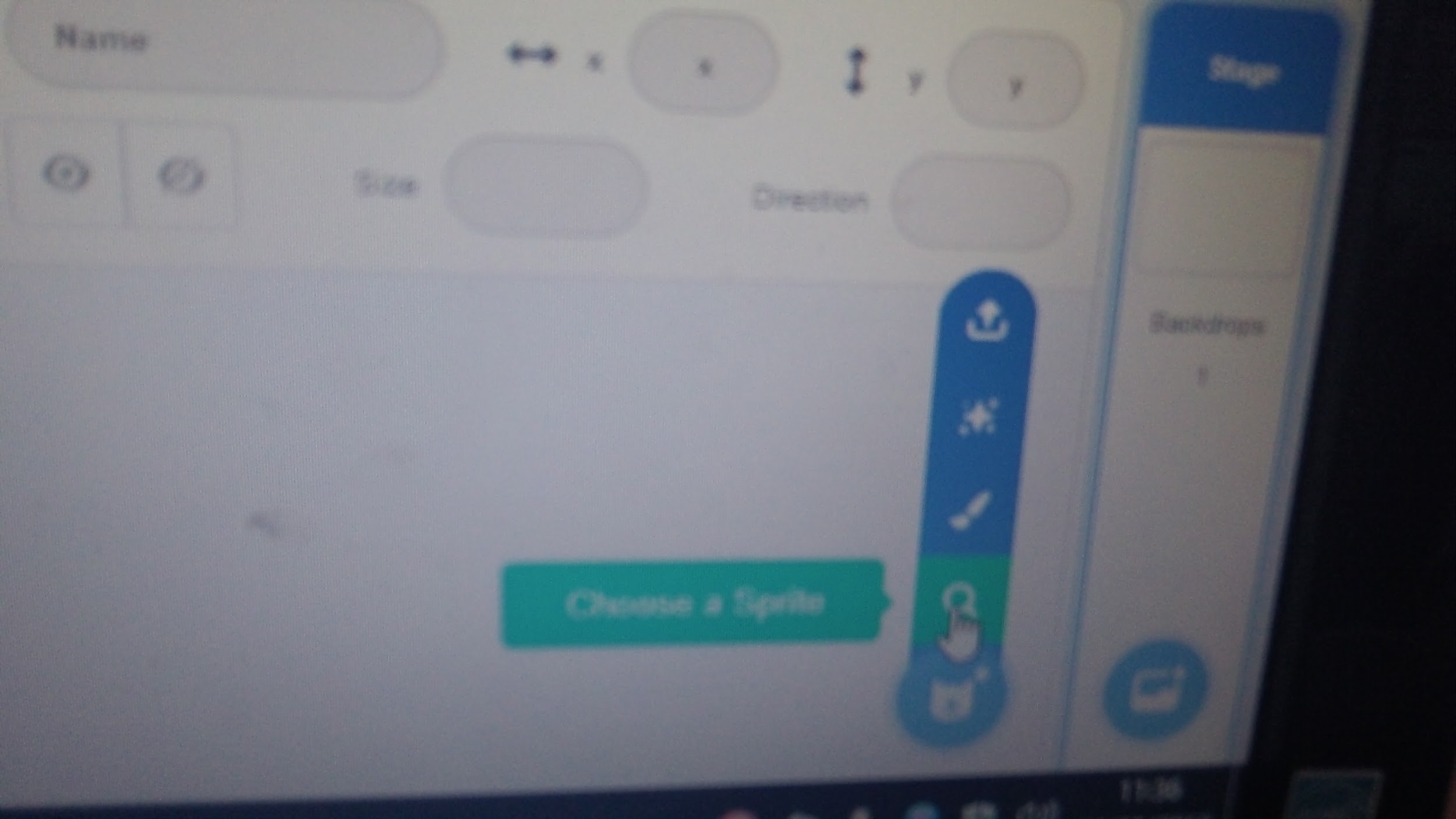 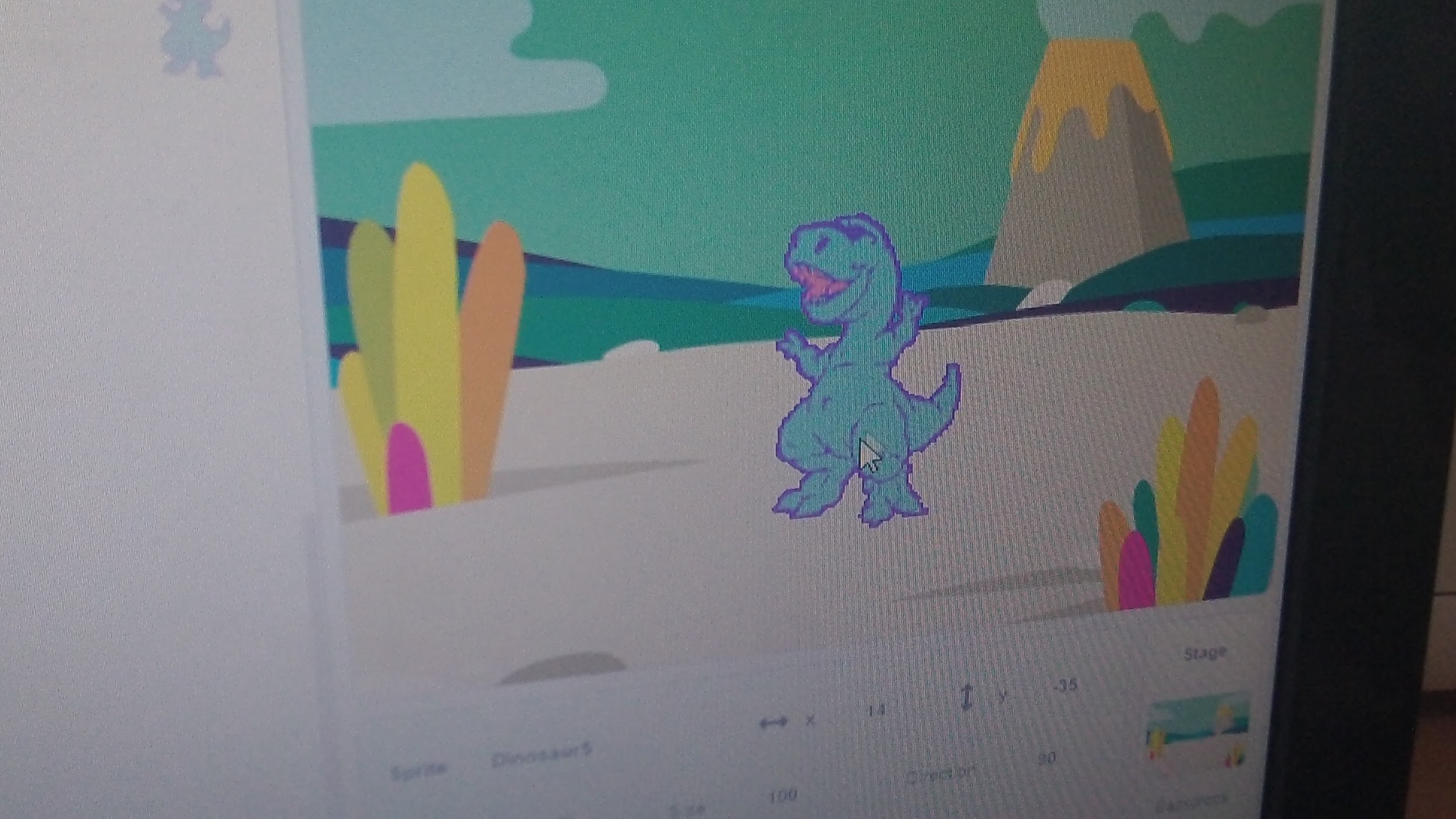 Then add a backdrop
Next 
Add a next costume block
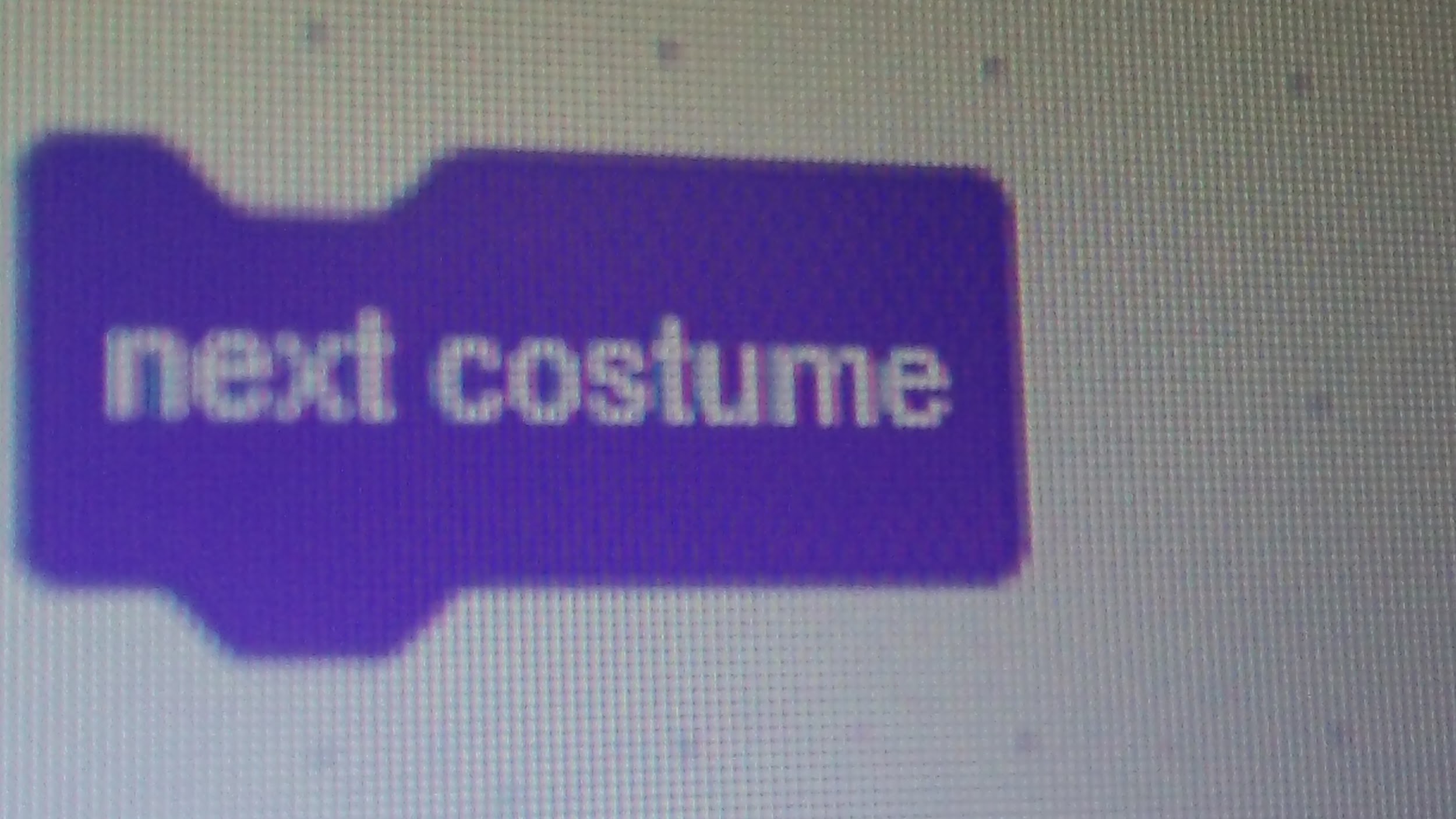 After That 
Add a wait block
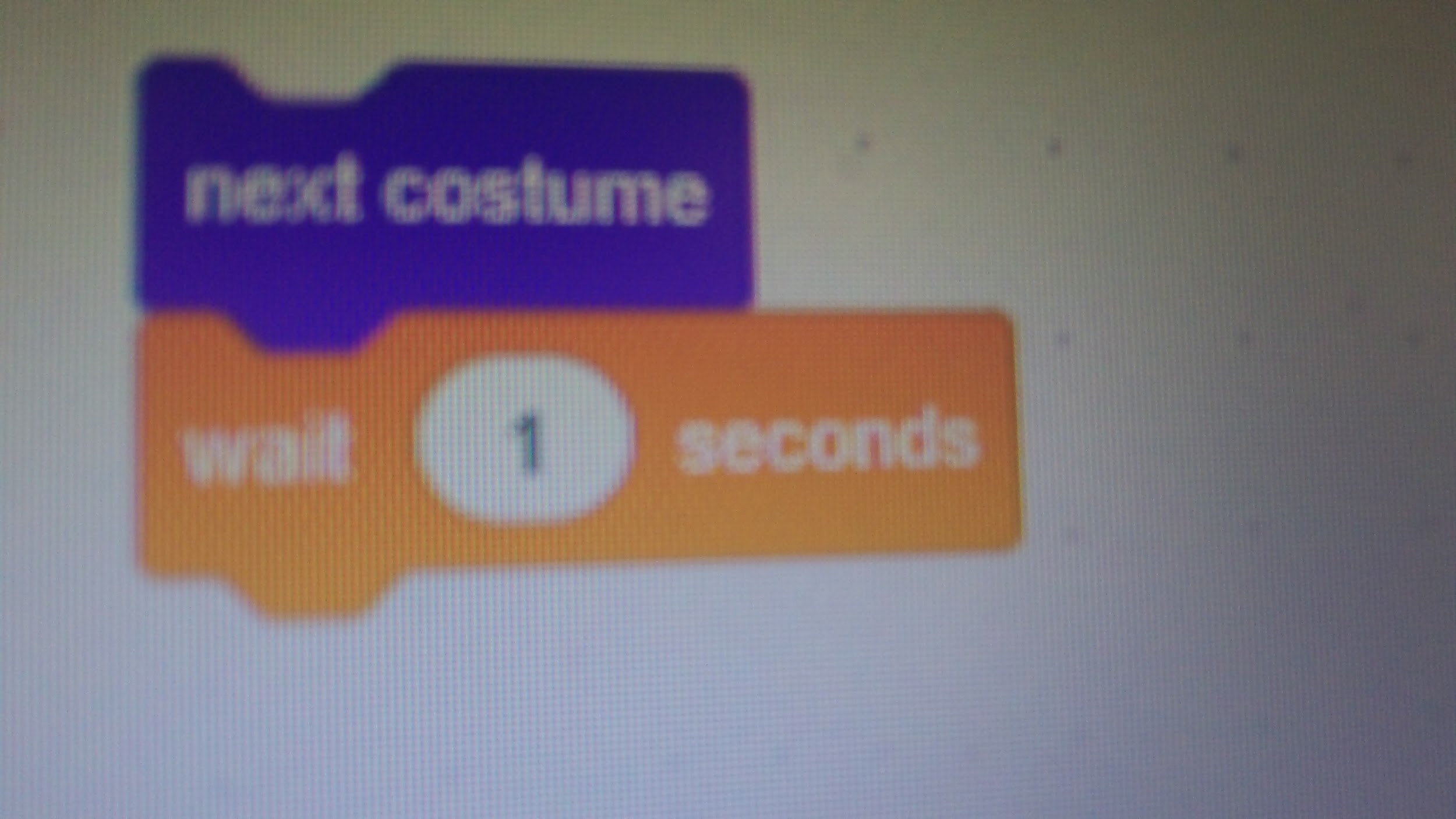 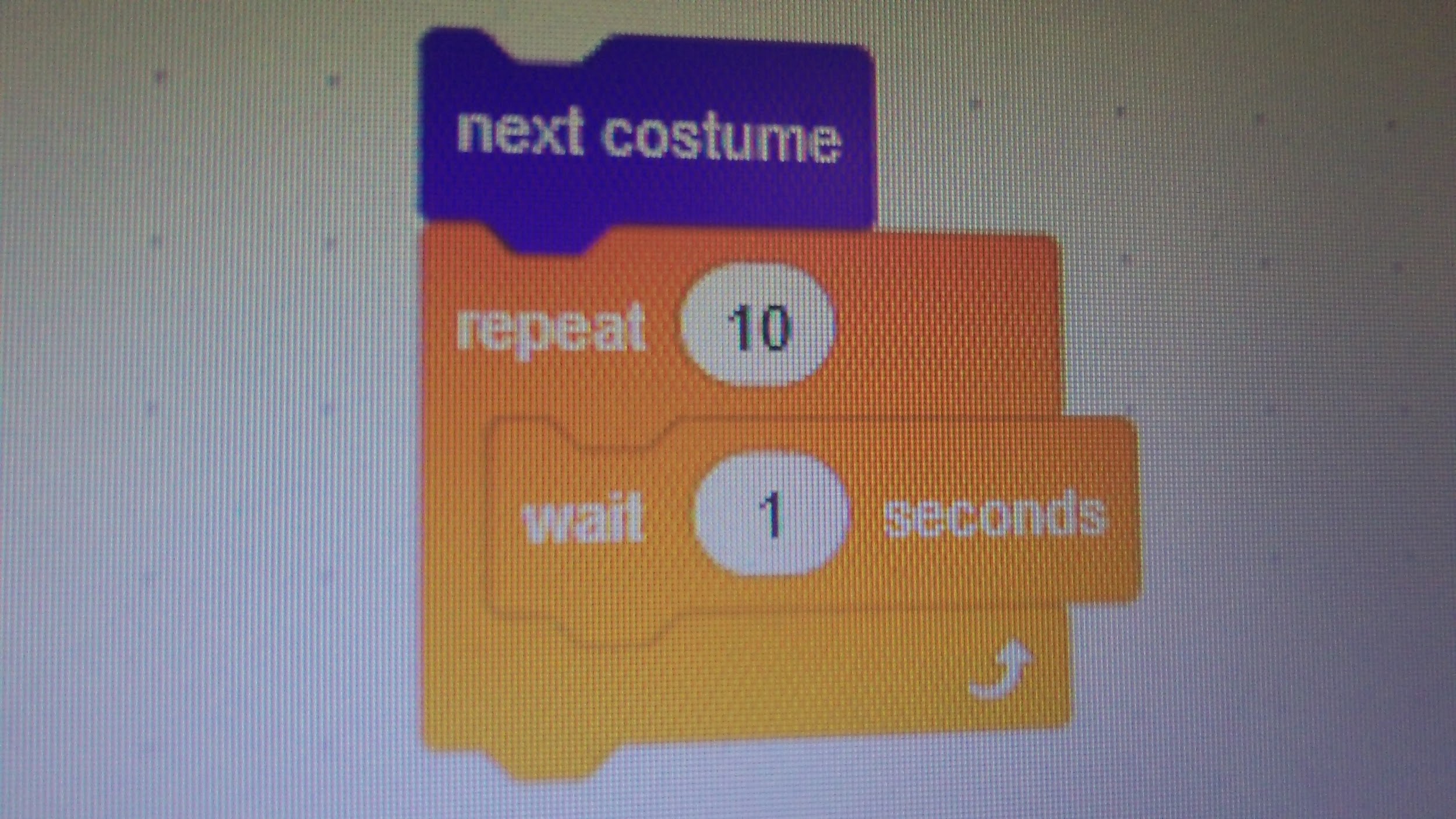 After 
Add a repeat block
Then 
Add another next costume block
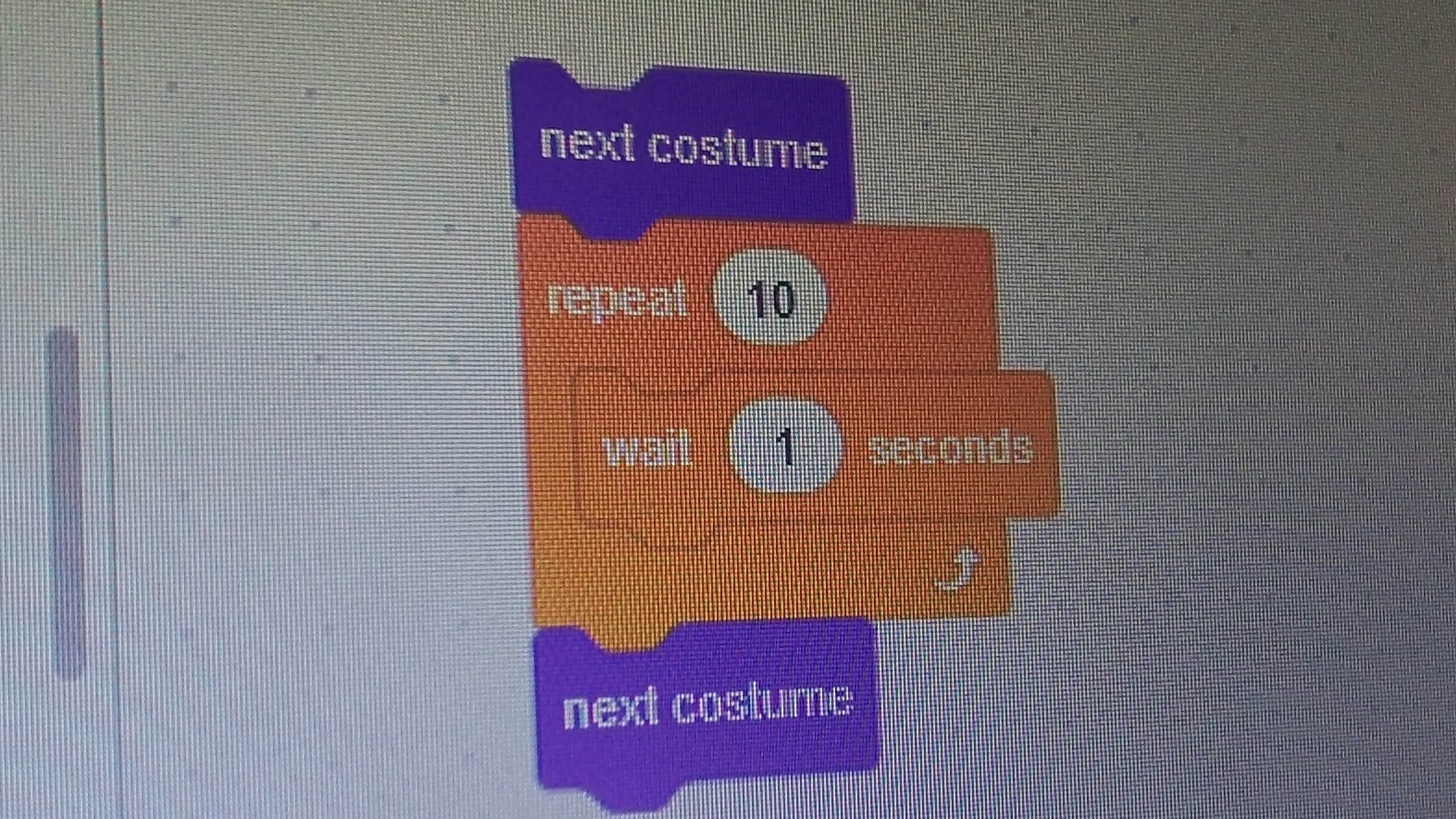 Finally 
Add a when green flag clicked block
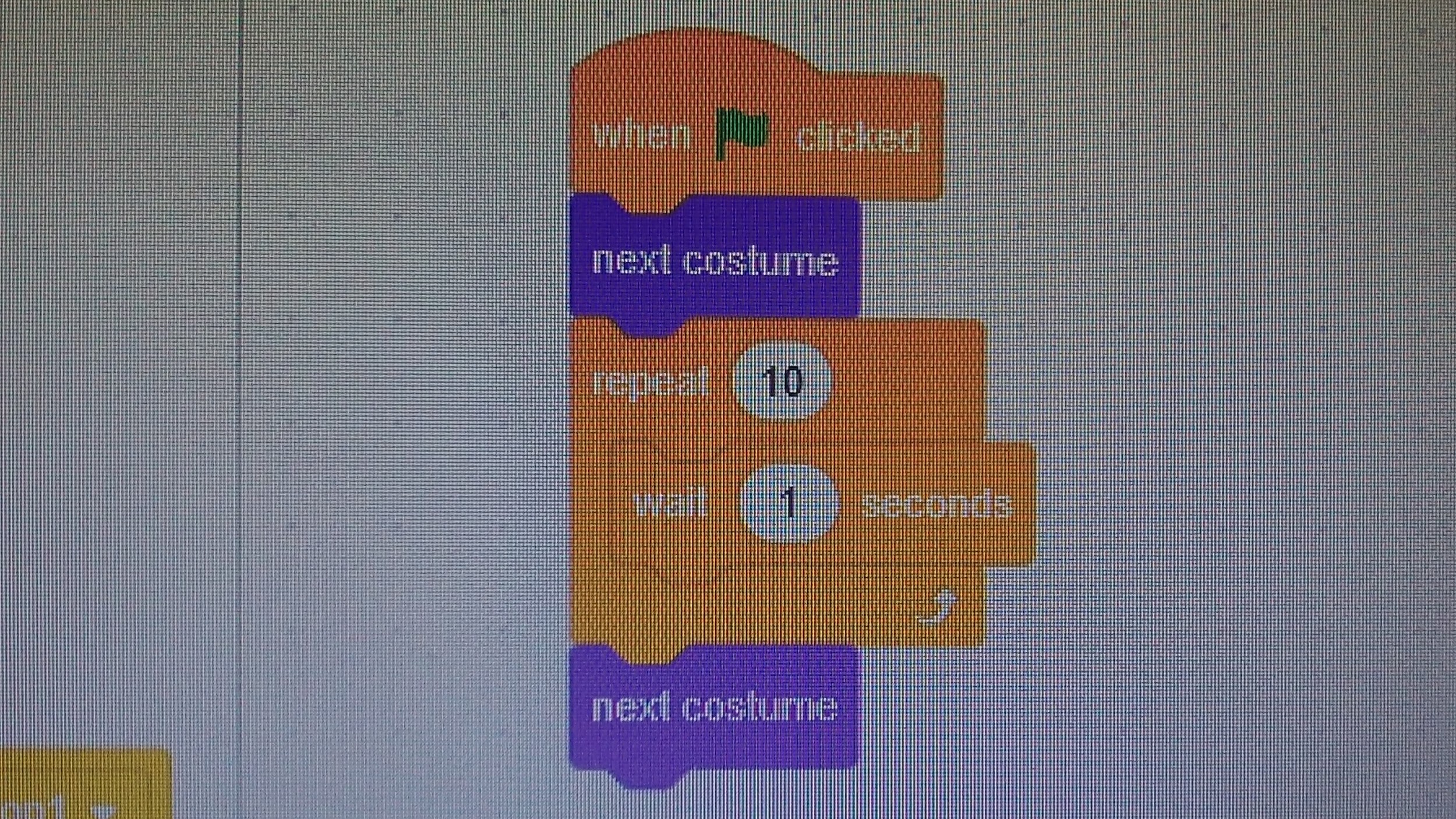